Team Foundation Server 2010
Introductory presentation
Who am I
Valéry Letroye
TRASYS – Architect
AG Insurance – I&O Frameworks consultant
Technical Advisor
Team Leader
Release Manager
Team Foundation Administrator
Since about 4 years
TFS 2005, TFS 2008 and now TFS 2010
Agenda
What is Team Foundation Server
What is in Team Foundation Server
Process Templates 
Work Items
Source Control
Build Automation
Office Integration
Project Portal and Reporting
Team Foundation Server Topology
What is Team Foundation Server
Team Foundation Server is a Microsoft product 

TFS is intended for collaborative software development projects
TFS automates and streamlines the software delivery process for all team members.
Best fit as back-end platform for Visual Studio Team System (.Net development IDE) but not only.
[Speaker Notes: TFS est une plateforme collaborative pour le développement de logiciel. L’ensemble des membres d’un développement team sans exception collabore via cette plateforme; aussi bien le chef de projet et les analystes que les développeurs et les testeurs.]
What is in Team Foundation Server
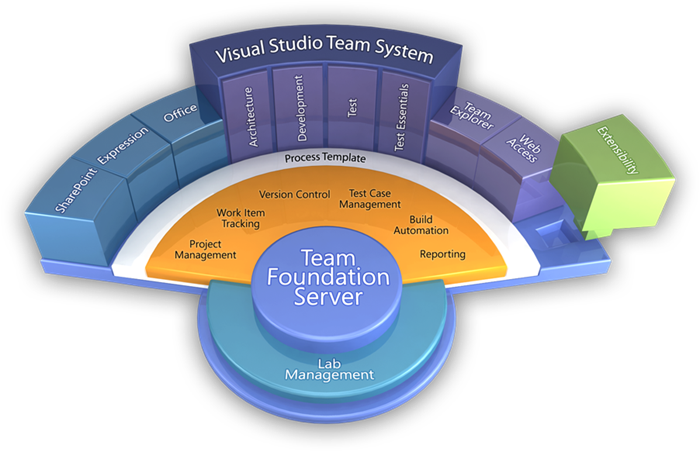 [Speaker Notes: - Concrètement, nous avons en TFS en ensemble de modules pour la gestion de projet, le tracking des tâches et des bugs, le source control,  la gestion de test cases, l’automatisation des Build et le reporting sur l’ensemble des informations mise à disposition par ces modules. Je vais présenter plus en détails chacun de ces modules tout de suite après. 
- Tous ces modules reposent sur l’utilisation de Process Templates. Ces templates définissent les différents éléments nécessaires à la mise en œuvre d’une méthodologie donnée pour la réalisation et le suivi du projet. Il existe ainsi des Templates CMMI, Agile, Scrum, Kanban. 
- S’ajoute à ces modules un élément particulier permettant l’administration d’un parc de machines de test virtuelles ou non. Ces machines seront utilisées par TFS pour tourner des tests suites et valider ainsi les dérivables binaires ainsi que leur déploiement sur autant de versions d’OS, de browser ou du framework .Net que souhaiter en réinitialisant les machines entre chaque utilisation.
TFS met également a disposition  des portails sharepoints pour la publication des documents de travail et des divers rapports de façon a faciliter la collaboration entre autre avec les membres ne travaillant pas avec Visual Studio
 Et enfin, TFS permet l’accès à ses informations depuis Office (intégration avec Excel ou MSProject), via une interface web, ou depuis n’importe quelle third party application tel que des batch, Eclipse, …]
Process Template
Defines 
Work items types *
Fields,
Links, 
States and 
Workflows
Queries on work items *
Reports *
Portal settings
Work item: Hierarchical generic artifact used to control the development and QA Processes within Team Foundation Server.
* More details on next slides
[Speaker Notes: Un template défini les différents type de work item disponibles pour les projets sur lesquels il sera appliqué. Ex. de work items: des tâches, des bugs, des test cases. 
 Pour chaque type de work item, le template défini des propriétés tel que date de création, personne assignée sur la tâche, date de détection d’un bug, itération durant laquelle un tâche doit être réalisée, … 
 Il défini également des liens entre work items. Par exemple, en admettant qu’on ait un workitem  « déliverable », il peut permettre de lui associés un ensemble de workitem de type « tâches » qui doivent être réalisées pour obtenir ce déliverable.
 Pour chaque type de workitem, il défini également les état possibles et le workflow qui les fait passer d’un état à l’autre. Par exemple, un bug peut être nouveau, rejeté, en cours de résolution, résolu ou déployé.
 Il défini également des query qui permettre de filter la liste des workitems créer sur un projet afin d’obtenir par exemple toutes les tâches assignée à une personne, les bug ouverts, etc…
 Il défini des rapports qui extrait l’information des workitems et permettre par exemple de voir la progression, la quality des binaires produits, etc…
 Il défini enfin la structure du portail sharepoint lié aux projets sur lequel il s’applique. Quels sont les rapports affiché par défaut, la structure de stockage des documents, les listes disponibles, l’utilisation de calendriers, …]
Work Items
Single unit of work which needs to be completed.
Defined by Process Templates
Visual Studio Scrum 1.0
Product backlog item, Bug, Task, Sprint, Impediment, Test case, Shared step.
MSF for Agile Software Development v5.0
Bug, Requirement, Quality of Service Requirement, Risk and Task.
MSF for CMMI Process Improvement v5.0
Bug, Requirement, Change Request, Issue, Review, Risk, Task.
[Speaker Notes: Voici quelques exemples de work items défini par les 3 grands Process Templates fourni par Microsoft]
Work Items
Types – Fields and Links
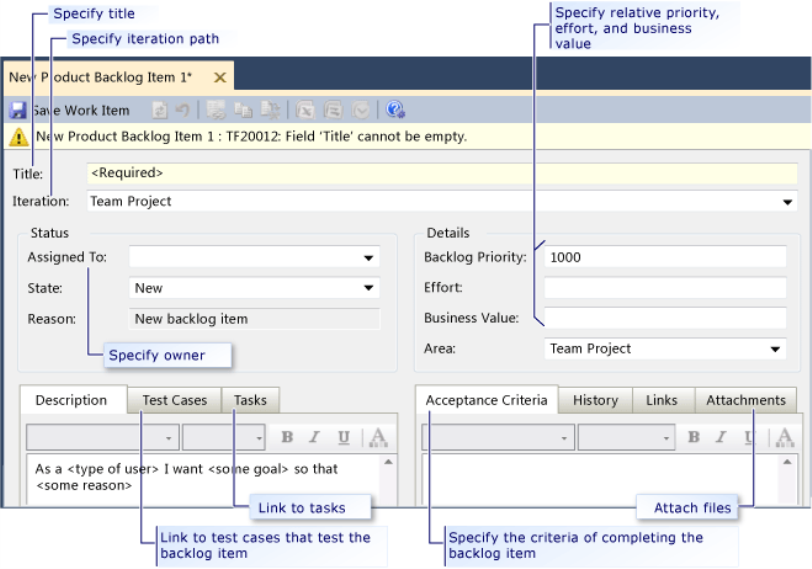 [Speaker Notes: Comme je l’ai dit, pour chaque type de work item, le template défini un certain nombre de champs. 
 On voit ici, pour un product backlog item – un artefact utilisé par les méthodologies Agile - un titre, l’iteration, la personne assignée, la priorité, l’effort estimé, la valeur ajoutée. 
 On voit aussi une user story dans le champs descriptions, 
 un onglet ou mettre les liens vers des work items de type tests cases et 
 un onglet pour ajouter des liens vers des work items de type tâches. 
 On peut joindre tout type de fichiers utile directement dans un work item. 
 Et on a accès à l’historique de toutes les modifications effectuée sur le work item]
Work Items
Links – Parent/Child – Predecessor/Successor – Affects/Affected By – Tests/Tested By – Related
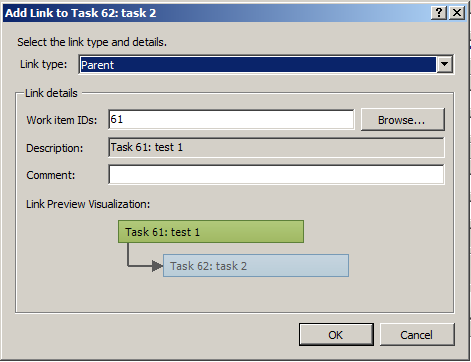 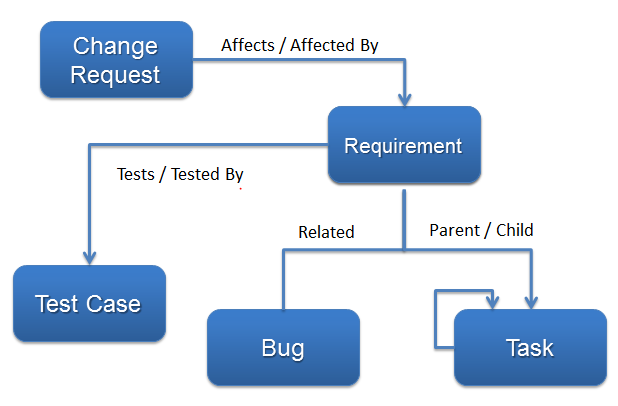 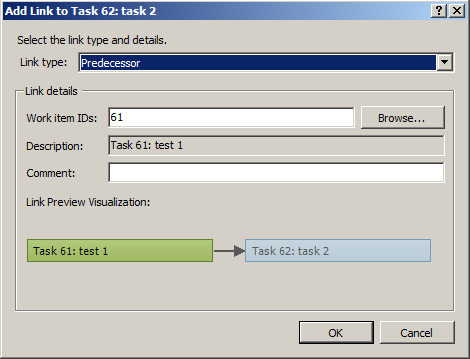 [Speaker Notes: Les différents type de liens sont très utiles comme par exemple les liens prédécesseur et successeur pour l’intégration en Excel et en MS Project.
 Un lien parent/Enfant est utile par exemple pour découper une tâches. Ex.: pour implémenter une nouvelle fonction, on peut avoir des sous-tâches analyse, design, implémentation,  testing, documentation, review, …]
Work Items
Types – States & Workflow
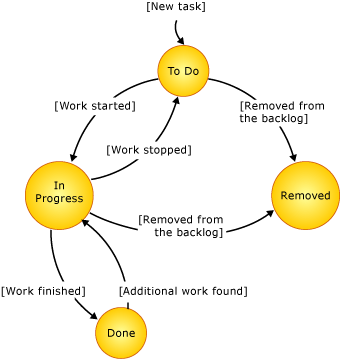 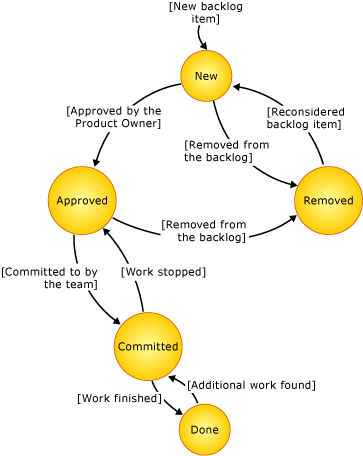 Work Items
Queries on Work Items
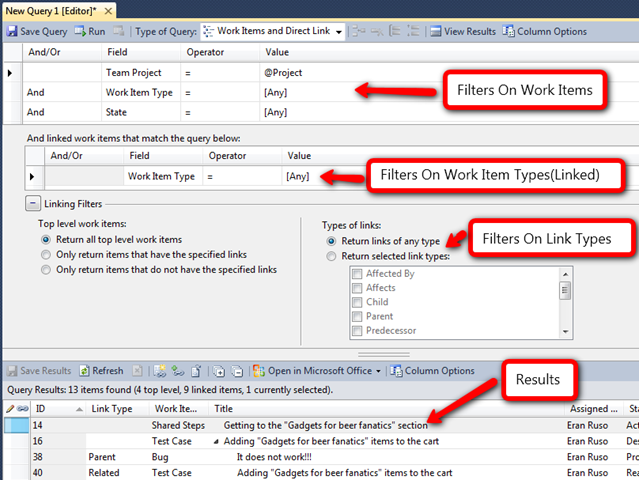 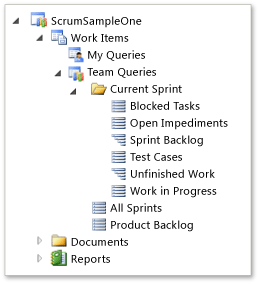 Work Items
Reports
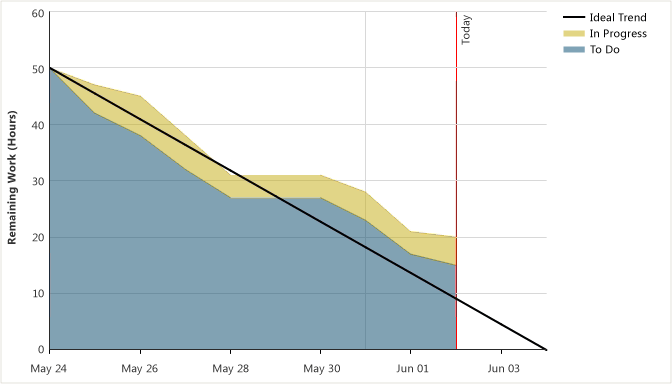 Work Items
Reports
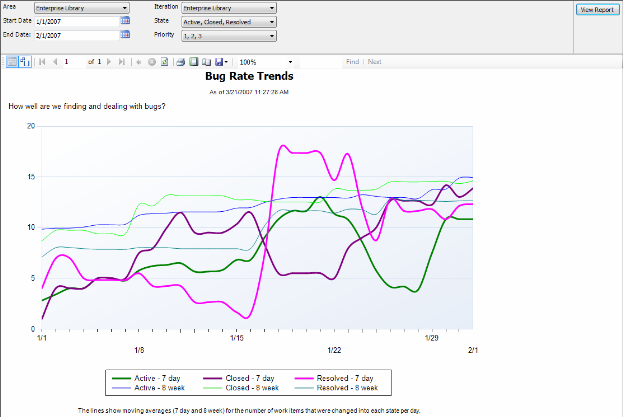 Source Control
Check-in/Check-Out and Shelvesets support

Links sources and Work Items *
Creates Changesets for each Check-in *
Visual Branching/Merging *
Visual Changeset tracking *
* See illustrations on next slides
Source Control
Check-in (with work items) creates a changeset
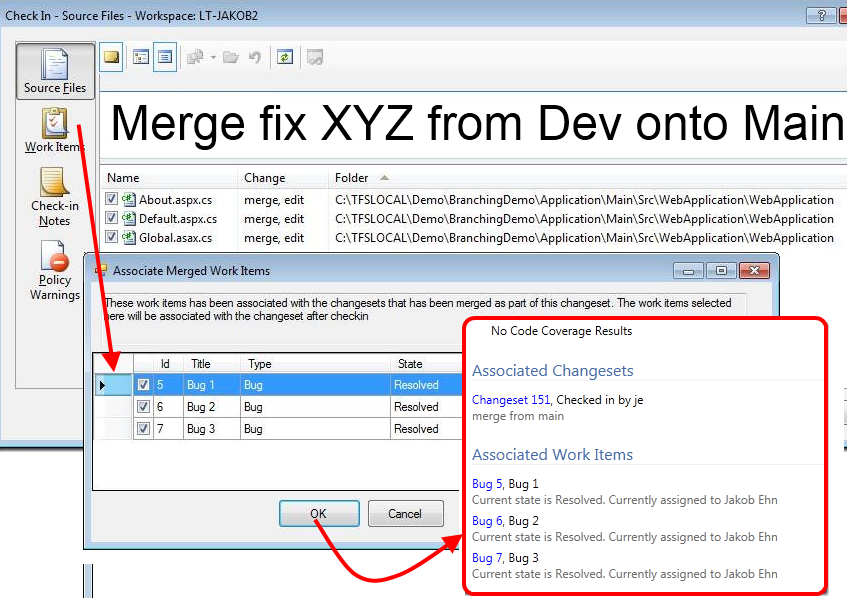 Source Control
Branching/Merging – define your own strategy
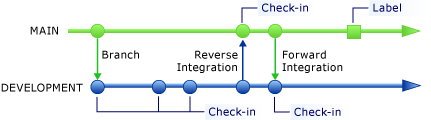 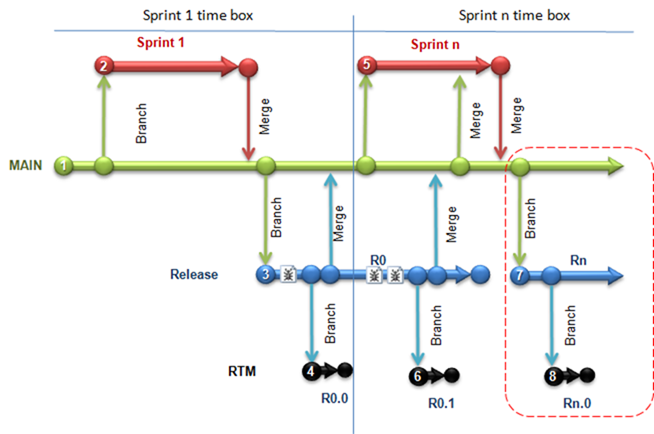 Source Control
Branching/Merging – source control view
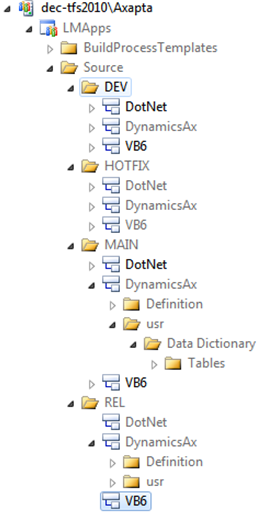 Source Control
Branching visualization
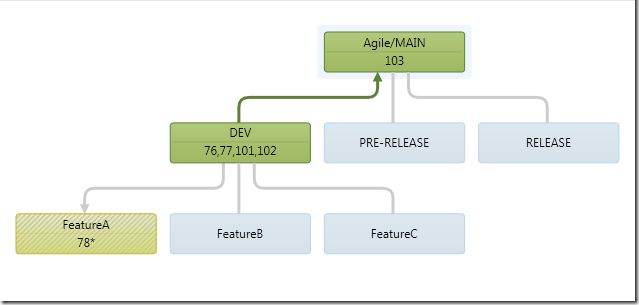 Source Control
Visual Changeset tracking
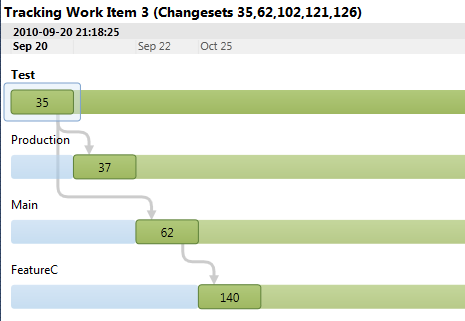 Source Control
Merge: automatic, baseless, visual, customizable
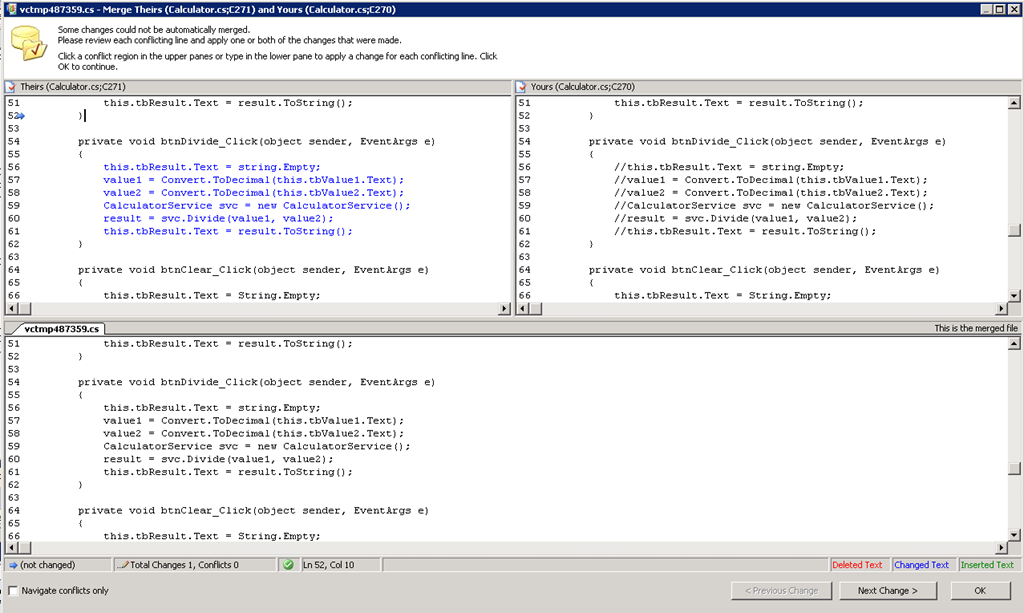 Build Automation
Distributed Builds
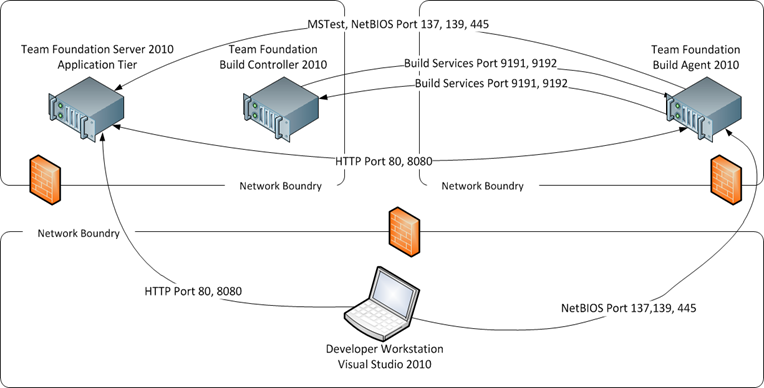 Build Automation
Build Agent Pooling & Tags
Build Server
Pooled Build Servers
Build Server
Pooled Build Servers
Build Server
Pooled Build Servers
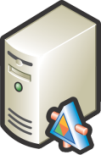 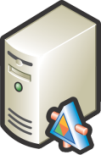 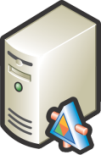 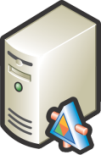 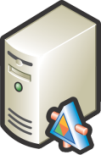 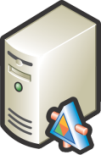 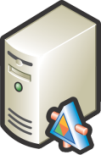 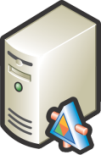 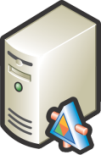 Tag: SupportLib
Tag: BizFramework
Build Automation
Continuous Integration and Rolling Build
Edit Code
Automated Build
Submit
Check-In
Y / N
Ready for Test
BROKEN BUILD
Build Automation
Gated Check-in
Edit Code
u
Automated Build
Submit Shelveset Build
Ready for Test
Commit Check-In
Y / N
Check-in Accepted Notification
Check-in Rejected Notification
Office Integration
Excel integration
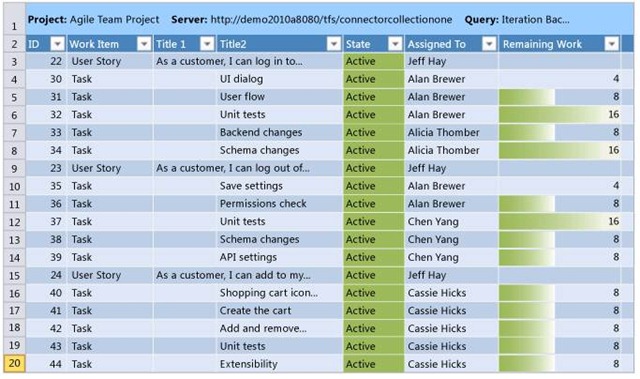 Office Integration
MS Project integration
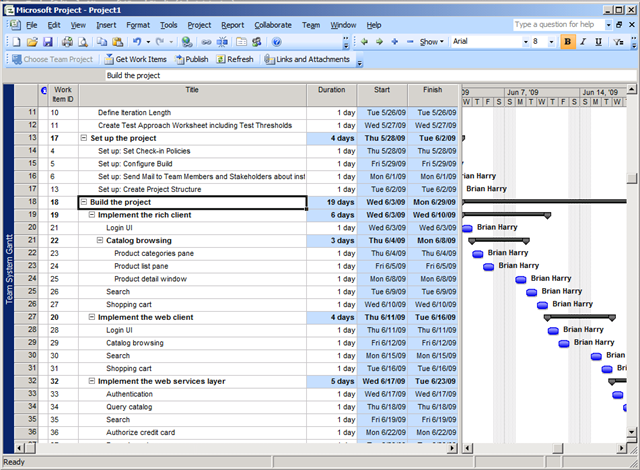 Office Integration
Advanced integration with Project Server
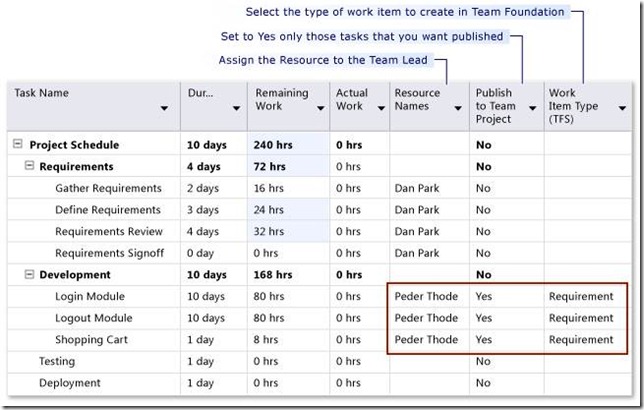 Office Integration
Third parties add-in – Ex.: for Outlook
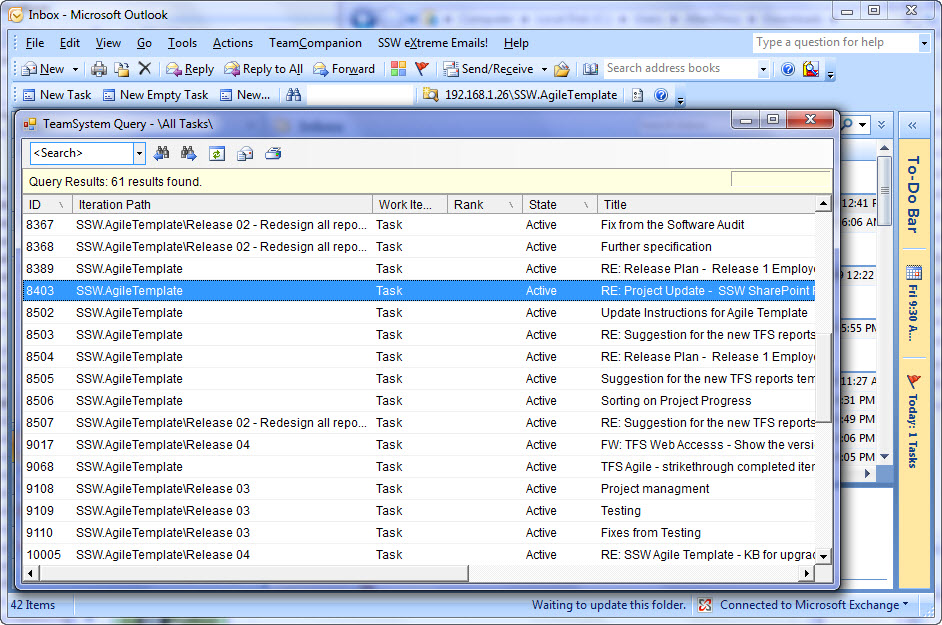 Project Portal & Reporting
One Sharepoint Portal dedicated per project
Central point of communication
Are available through the portal
The reports issued from the SQL Server Reporting Service (BI).
The project’s documents stored in the windows sharepoint service’s document repository.
The Work items
Project Portal & Reporting
Project Portal
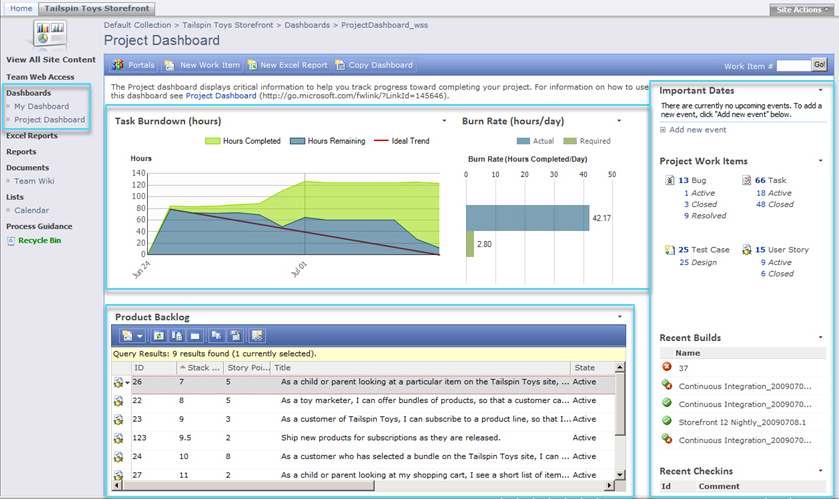 Project Portal & Reporting
Work Items through Project Portal
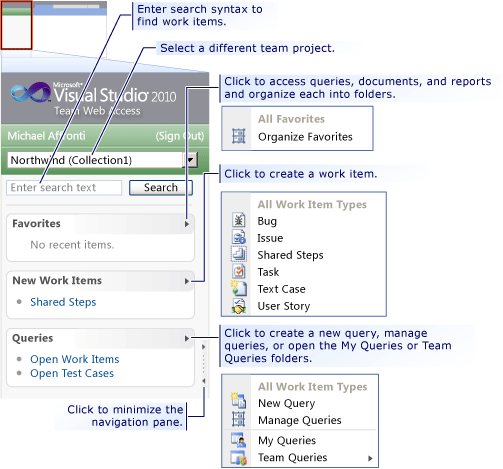 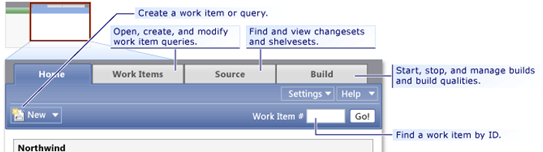 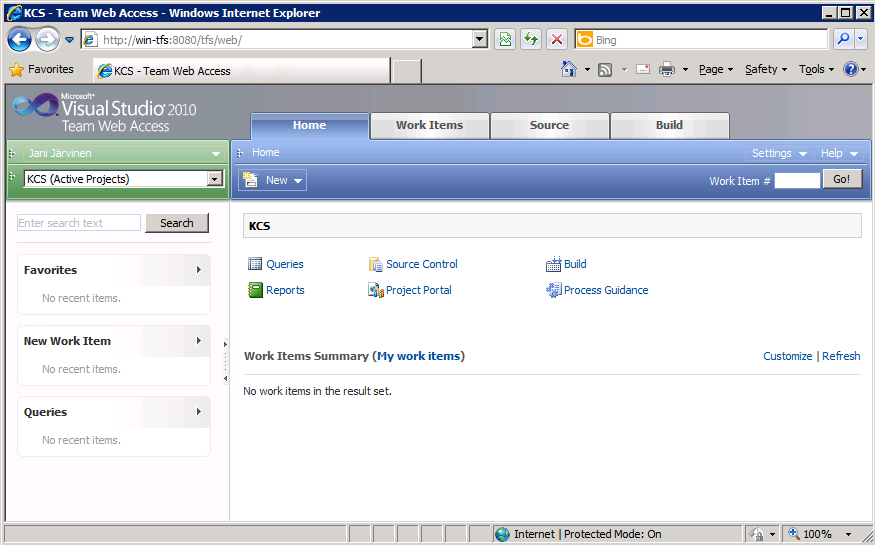 Project Portal & Reporting
Support for Project Management
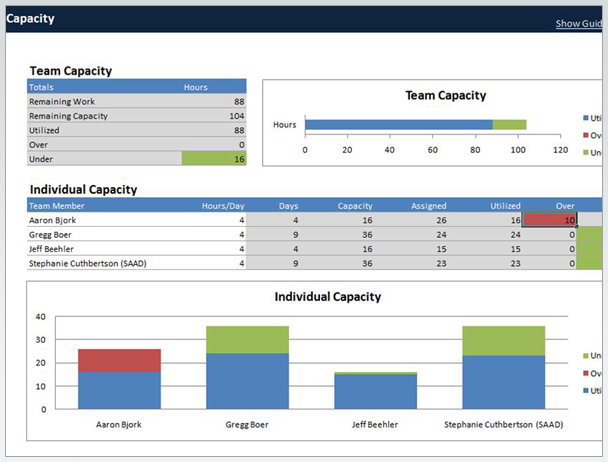 Team Foundation Server Topology
Team Foundation Model
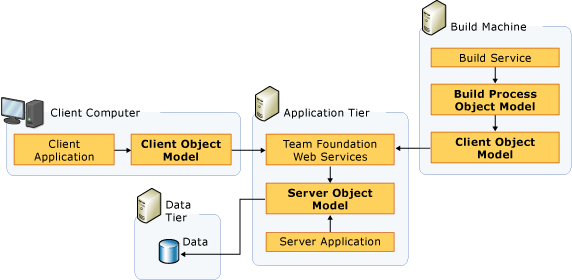 Team Foundation Server Topology
BasicTopology
Advanced Topology
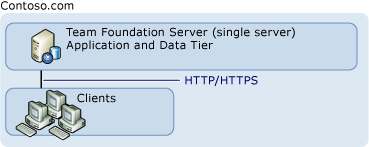 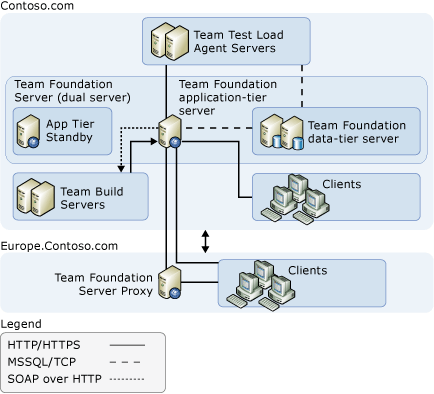 Team Foundation Server Topology
Single Build machine system



Multiple Build machine system
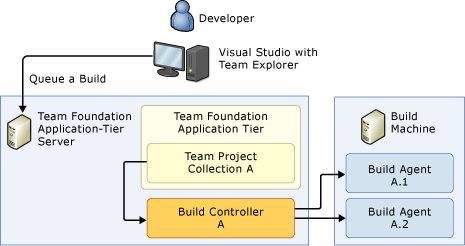 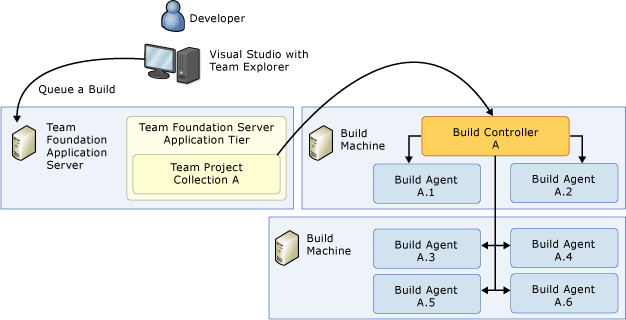 Team Foundation Server Topology
Multiple Build machine and controllers system
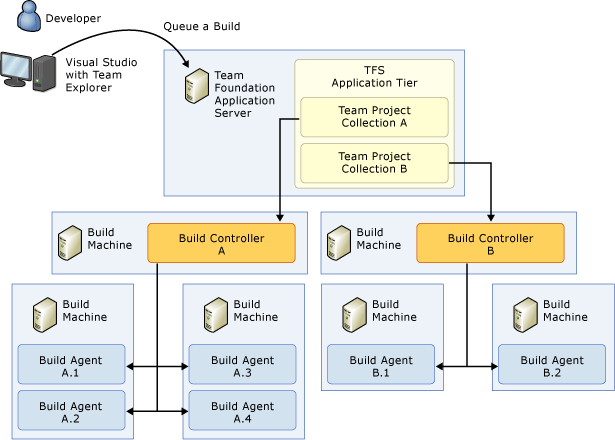 To be continued
Advanced presentations on :
Project Tracking

Source Control and Build Automation

Testing and Lab Management